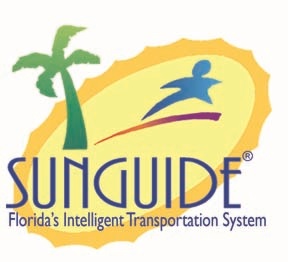 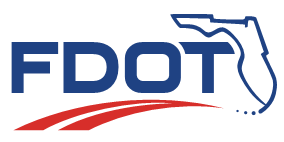 SunGuide Software Users Group Meeting
April 15, 2021
1
WELCOME

ATTENDEE ROLL CALL
SunGuide Software Users Group
04/15/21
2
SG-4989: Alternative Travel Time Messages
Tucker Brown
SunGuide Software Users Group
04/15/21
3
Current State
SunGuide allows travel time messages to be prioritized per sign.
If travel time has 2 destinations and one is unavailable, the unavailable one is removed, and the message is displayed.
If both are unavailable, SunGuide will go to the next template.
4
SunGuide Software Users Group
04/15/21
Current State
Example Template setup for A, B, C, D destinations:
A and B
B and C
C and D
D
If A is bad,  B ONLY is displayed.
If B is bad, A ONLY is displayed.
If A and B are bad, C ONLY is displayed.
If A, B, and C are bad, D ONLY is displayed.
5
SunGuide Software Users Group
04/15/21
Enhancement
If more than one destination is in a template, the whole template would fail if one were unavailable.
Example Template setup for A, B, C, D destinations:
A and B
B and C
C and D
D
If A is bad,  B AND C is displayed.
If B is bad, C AND D is displayed.
If A and B are bad, C and D is displayed.
If A, B, and C are bad, D ONLY is displayed.
6
SunGuide Software Users Group
04/15/21
QUESTIONS?

SUPPORT?
SunGuide Software Users Group
04/15/21
7
SG-5112: Reporting times for a cancelled responder
Tucker Brown
SunGuide Software Users Group
04/15/21
8
Current State
When a Responder is dispatched and then cancelled, the "FIRST_DSPHVEH_DISPATCHED_DATE" is from the first time they were dispatched. SunGuide is storing the first time notified, disregarding the subsequent cancellation.
9
SunGuide Software Users Group
04/15/21
Discussion
Two Possibilities:
Dispatch was correct but someone else got there before and RR was cancelled.
Dispatch was in error and RR was cancelled.

How should this be interpreted?

This will have reporting implications on the 1st dispatched date.
10
SunGuide Software Users Group
04/15/21
QUESTIONS?

SUPPORT?
SunGuide Software Users Group
04/15/21
11
5122: Blank at end of IP address causes failure
Tucker Brown
SunGuide Software Users Group
04/15/21
12
Current State and Enhancement
Current State
Any characters (including whitespace) are allowed in the IP address field.
Can be an IP address or a hostname.

Enhancement
Trim off any whitespace, but allow all other characters due to their potential use in hostnames.
13
SunGuide Software Users Group
04/15/21
QUESTIONS?
SunGuide Software Users Group
04/15/21
14
5660: RISC Module: Once you click “All Lanes Cleared”, you can’t arrive any other equipment
Tucker Brown
SunGuide Software Users Group
04/15/21
15
Current State and Enhancement
Current State
It was assumed in the requirements that all vehicles would be onsite before the lanes were cleared.
Clearing the lanes is an indication the RISC has concluded.

Enhancement
Allow equipment timestamps to be modified after the “All Lanes Cleared” has been set.
What is the “closure” criteria for a RISC event?
16
SunGuide Software Users Group
04/15/21
QUESTIONS?

SUPPORT?
SunGuide Software Users Group
04/15/21
17
5706: Add timestamp in SunGuide incident when Executive Notification Emails are sent
Tucker Brown
SunGuide Software Users Group
04/15/21
18
Current State and Enhancement
Current State
Executive Notifications are logged in the event when the notification is GENERATED, but nothing is logged when the notification is sent. 

Enhancement
Add a chronology entry when the Executive Notification is sent.
19
SunGuide Software Users Group
04/15/21
QUESTIONS?

SUPPORT?
SunGuide Software Users Group
04/15/21
20
Announcements
Tucker Brown
SunGuide Software Users Group
04/15/21
21
News
Release 8.0 Hotfix 3 was release last week
If deploying 8.0, please bring the system all the way to this hotfix as part of the upgrade.
Contains several enhancements as well as bugfixes.

Release 8.0 Hotfix 4 was sent to the TERL yesterday to start testing.

The next SSUG Meeting on 4/29/21 will be a Design Review Meeting for Release 8.1.
22
SunGuide Software Users Group
04/15/21
Reminder
Release 8.0 included a new C2C data type called telemetryData.

This data type will provide Central Office with visibility into which SunGuide components are deployed in each district, as well as current release information.

Please reach out if you run into any problems configuring your production SunGuide or C2C infrastructure to support this data.
23
SunGuide Software Users Group
04/15/21
QUESTIONS?

ADJOURN
SunGuide Software Users Group
04/15/21
24